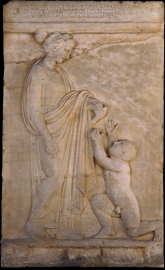 (BEZ)PRAVA
http://www.namuseum.gr/collections/sculpture/classical/classic08-en.html
“Sposobnost promišljanja u robova ne postoji, kod žena je nevažeća, kod djece je nerazvijena.”
ὁ μὲν γὰρ δοῦλος ὅλως οὐκ ἔχει τὸ βουλευτικόν, τὸ δὲ θῆλυ ἔχει μέν, ἀλλ᾽ ἄκυρον, 
ὁ δὲ παῖς ἔχει μέν, ἀλλ᾽ ἀτελές.
[Speaker Notes: Aristotel, Politika (1260a11-14):]
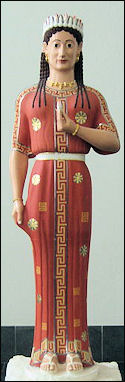 ŽENE
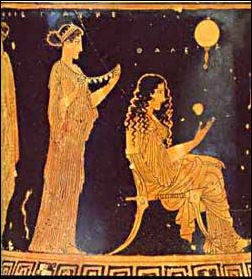 © 2008 Jeffrey Hays; http://factsanddetails.com/world/cat56/sub367/item2020.html
Glavna pravila u životu žene
Kyrios – “gospodar”, skrbnik 
otac, rođeni brat, djed ili drugi najbliži krvni rođak
Epiklēros – nasljednica 
mora se udati za najbližeg muškog rođaka
U Sparti mogu nasljeđivati i posjedovati imovinu (patroukhos)
do 3.st.pr.Kr. kad su imale previše
izgleda da tamo nema zakona protiv preljuba (posuđivanje žene)
Atenjani se žene kako bi imali djecu koja će ih pokopati i održavati kult obitelji; Spartanci kako bi imali ratnike
Miraz ne pripada njoj, već njenom skrbniku (zastupniku)
Nemaju pravo sudjelovanja u politici, izbora muža pa ni preslobodnog napuštanja kuće 
u kući nosi ključeve
Gynaikeion – ženske odaje 
izlaze na pogrebe i neke festivale (kazalište?)
Slobodno se pridružuju religijskim udruženjima
U javnosti rade siromašne žene i negrađanke
Hetaira – školovana 
   sviračica, pjevačica i 
   plesačica, služi za zabavu 
     (ropkinje)
Dramatičarima su zanimljive 
jer su podložnije osjećajima i 
podsvijesti
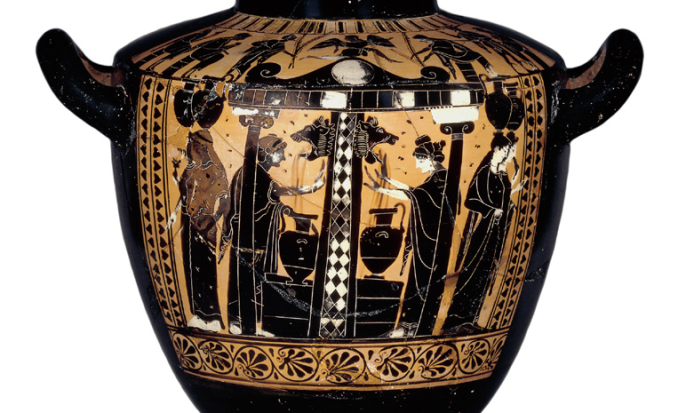 http://downloads.bbc.co.uk/rmhttp/schools/primaryhistory/images/ancient_greeks/home_life/g_hydria_fountain-house.jpg
Spartanke
Prolaze neki sustav obrazovanja – čitanje, pisanje, vježbanje 
Zbog helota ne moraju kuhati, tkati i čistiti kuću
Vježbaju javno: trčanje, skakanje, hrvanje i bacanje koplja 
zajedno s dečkima, možda gole 
> u svrhu poboljšanja zdravlja za rađanje jakih sinova
Partheneion – “pjesma djevojaka”, pjesnički oblik 
nastao za ženske korove u Sparti (Alkman, c.600.pr.Kr.)
Ne tuguju javno na pogrebima
Gorgona – žena kralja Leonide
njen glas čujemo u Herodotovim Povijestima
Kiniska - sestra kralja Agesilaja II
pobijedila 396. i 392.g. na Olimpijskim igrama
 s četveropregom
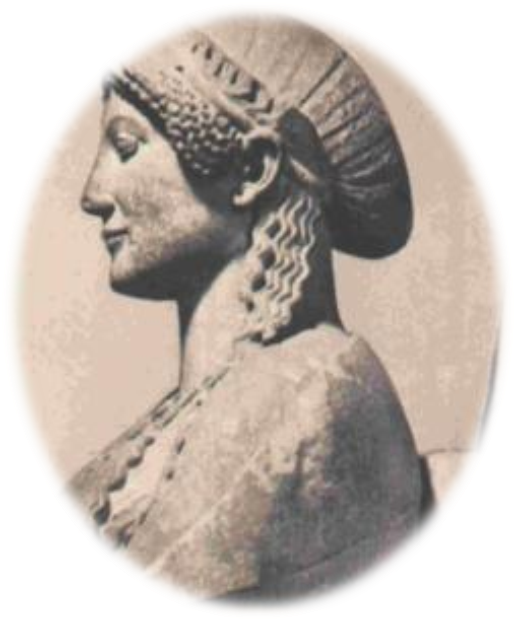 https://en.wikipedia.org/wiki/Gorgo,_Queen_of_Sparta
[Speaker Notes: Spartanka koja umre na porođaju dobiva ime na spomeniku kao i vojnik poginuo u bitci
(u spartanskoj umjetnosti ima prikaza golih žena)]
Formula zaruka (ugovor - engyē)
KYRIOS 
 -Dajem ovu djevojku za rađanje zakonite djece.
 ZARUČNIK
 -Prihvaćam.
 K. - I 3 talenta za miraz.
 Z. - Zadovoljan sam.
(Iz Menandrove Djevojke podrezane kose)

* Vrijedi kao zakletva, uz rukovanje
Brončana figurica iz Prizrena, 
6/5.st.
pr.Kr.
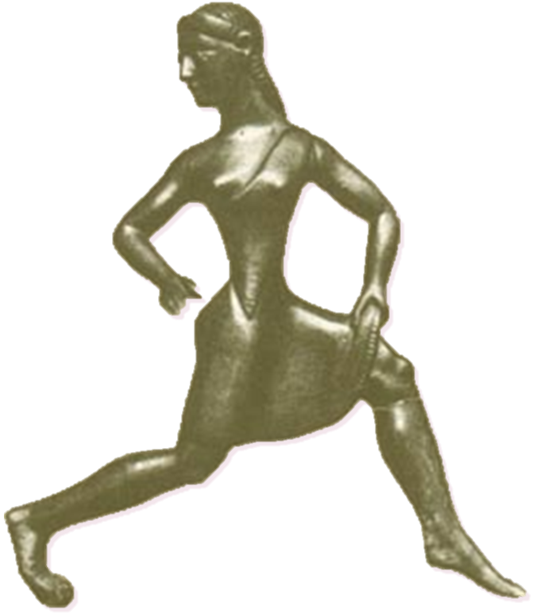 Gamos
Grci se idealno žene s c. 30 g., Grkinje udaju s 13-16 g. 
Spartanci obično s 25, cure s oko 18
Postoji zakon protiv neženja; tj. ritualno vrijeđanje starijih neoženjenih muškaraca
 Nakon zaruka slijedi ekdosis = predaja žene mužu, obično pri punom mjesecu, zimi
gamēliōn ~ siječanj, svet Heri
Obred vjenčanja uključuje: 
mladenkinu žrtvu (igračaka i dječjih stvari) Zeusu, Heri, Artemidi, Afroditi, Nagovoru i Eriniji; 
ritualno kupanje vodom iz izvora Kallirhoē 
jedenje kolača sa sezamom (žene i muškarci odvojeno)
povorku s bakljama do mladoženjine kuće 
mladenka nosi sito i ražanj kao simbol dužnosti
pjevanje himeneja pod prozorom mladenaca

U Sparti i otmicu mladenke 
u muškoj 
odjeći, 
podrezane 
kose
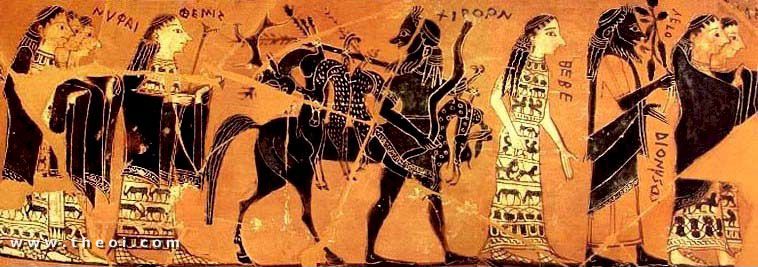 Razvod
Muž se može razvesti od žene, čak i ako je trudna, ali mora vratiti miraz
Ako se ženina nevjera dokaže na sudu, razvod je obavezan 
atimia za muža ako ne
Neplodnost je čest razlog (vjerska dužnost)
Ako žena želi razvod, sudi arhont 
Razlog može biti dokazano nasilje i zlo postupanje (očita nevjera nije) 
Razvedenice su prezrene
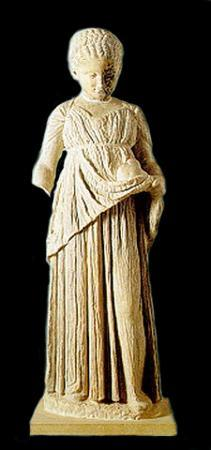 http://www.mlahanas.de/Greeks/Arts/ChildGoose.htm
Djeca
Za sina se kuća kiti maslinovim grančicama, za kćer vunenim vrpcama
Ako otac prizna dijete, 5. dan se predaje na zaštitu kućnim bogovima, a 10. dan dobiva ime 
Ako otac ne prizna dijete, može ga izložiti (ali ne ubiti)
U Sparti se možda izlažu ako nisu zdrava
Dječake se na svetkovinu Apaturija upisuje u fratriju
Djevojčice aktivno sudjeluju na nekim svetkovinama 
npr. Artemide u Brauronu
ROBOVI
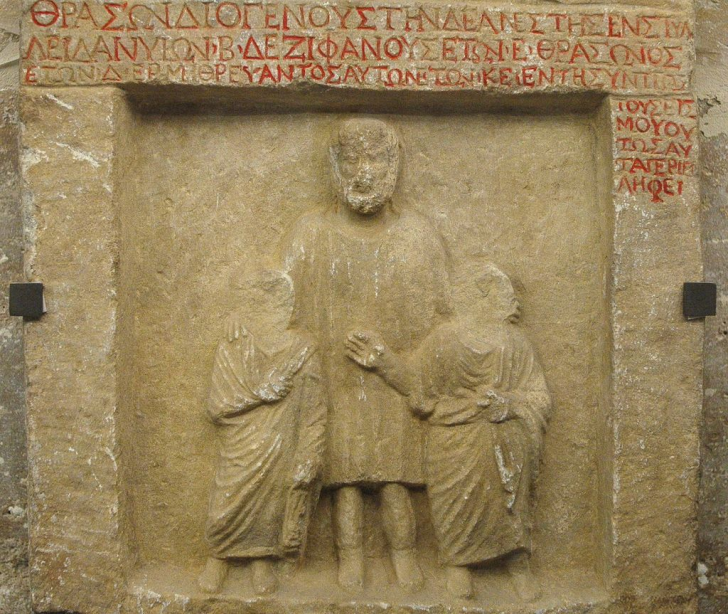 "Funerary stele Louvre Ma4498" by Unknown - Jastrow (2005). Licensed under Public Domain via Commons - https://commons.wikimedia.org/wiki/File:Funerary_stele_Louvre_Ma4498.jpg#/media/File:Funerary_stele_Louvre_Ma4498.jpg
[Speaker Notes: Funerary stele from Nicomedia (modern İzmit) in Bithynia, white marble, ca. 120 BC. The inscription reads: Θράσων Διογένους τήνδε ἀνέστησεν στυλλεῖδαν υἱῶν β’ Δεξιφάνους ἐτῶν ε’ Ξράσοωνος ἐτῶν δ’ Ἑρμῆ θρέψαντος αὐτῶν ἐτῶν κε’ ἐν τῇ συμπτώσει τοῦ σεισμοῦ οὕτως αὐτὰ περιειλήφει / “Thrasōn, son of Diogenes, erected this funerary stele for his two sons, Dexiphanes, age 5, and Thrasōn, age 4, and for Hermēs, age 25, who brought them up. In the earthquake collapse, so did he hold them in his arms.”]
Broj robova u Ateni otprilike jednak broju slobodnih ljudi, više od 100 000
Svatko, osim najsiromašnijih, trebao bi imati bar jednog (bogati imaju >50)
Za štetu nanesenu robu plaća se odšteta gospodaru 
= imovina
Svjedočanstvo se na sudu prihvaća samo ako je dobiveno na mukama 
Ne oblače se posebno, ali se šišaju na golo
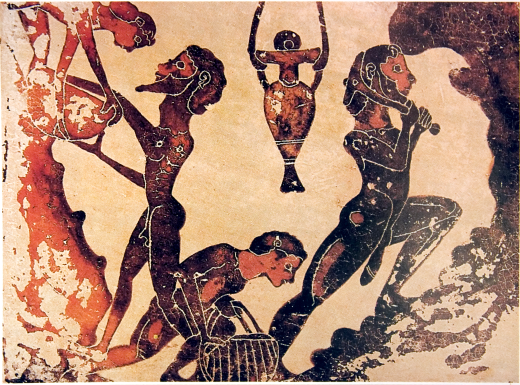 https://en.wikipedia.org/wiki/Slavery_in_ancient_Greece
Poslovi
Rudnici 
grozni uvjeti 
na površini rade u lancima 
u Laurijskim ih je više od 10 000
Obrada zemlje
Kuhar, sobar, vratar, sluškinja ... 
Obrtnik (zaradu, ili dio nje plaća gospodaru)
Odgajatelj (školovanje!)
Policija (Skiti) i hramski robovi 
vlasništvo države tj. svetišta
Ulazak u ropstvo:
Rođenjem od ropkinje
Zarobljavanjem u ratu 
	(ako im se poštedi život)
Prodajom djece (otac)
Otmicom od strane gusara
Dužničko ropstvo
Naseljenik (metek) koji ne plaća porez ili nezakonito pokuša steći građansko pravo
* Glavne tržnice: Del, Hij, Sam, Cipar, Trakija, Frigija; na agori u Ateni (2-6 mina)
PLATON: 
“Ne bi trebalo zasužnjivati Grke.”

Heloti (heilōtes) u Sparti
pokoreni starosjedioci (Grci) okolnih krajeva (državni robovi) 
rade sve poslove (obrađivanje zemlje, briga za kuću...); u ratu su laka pješadija
Rob pripada obitelji
za bijeg se kažnjava batinama i žigosanjem
za neposluh rudnikom
na smrt samo po sudskoj odluci
Oslobađa ga država, gospodar ili se otkupljuje
Utočište od zlostavljanja postoji, npr., u gaju Eumenida gdje može tražiti da ga se proda drugome